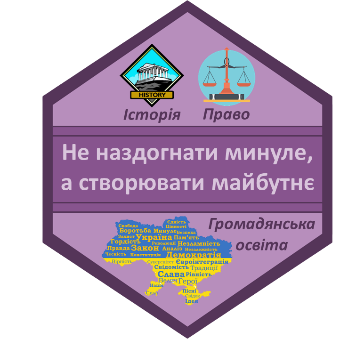 УБІКВІТАРНІСТЬ
УБІКВІТАРНІСТЬ
Освітні тренди
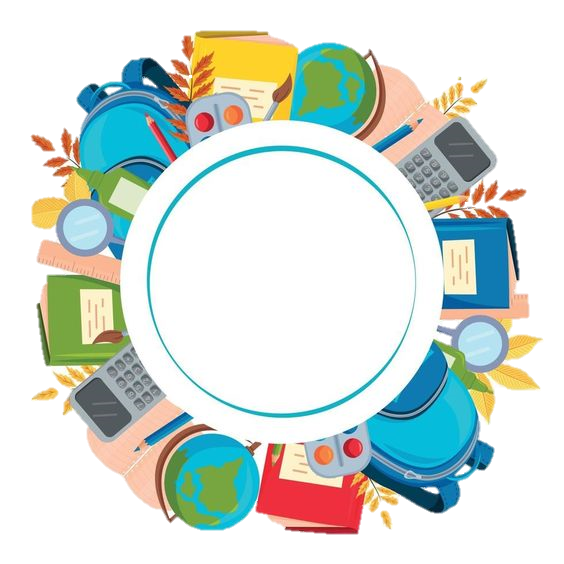 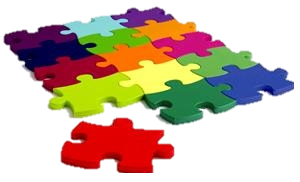 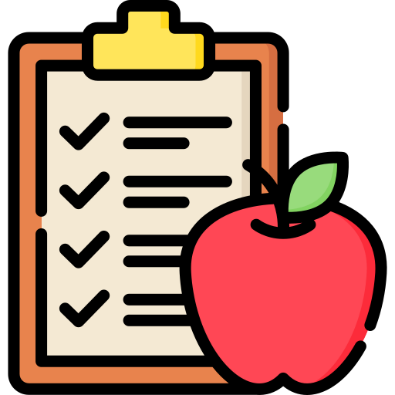 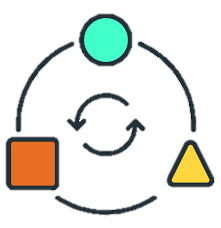 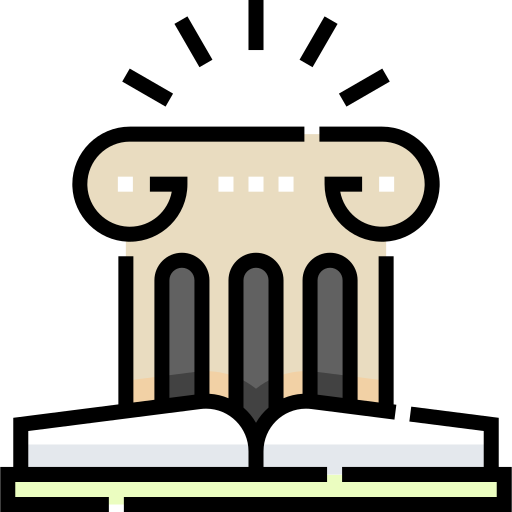 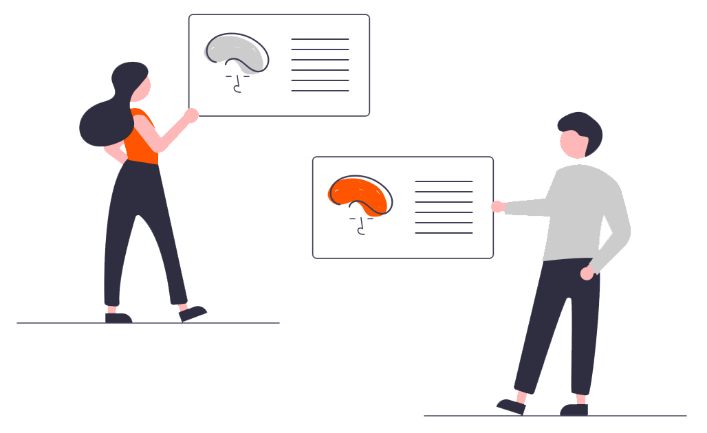 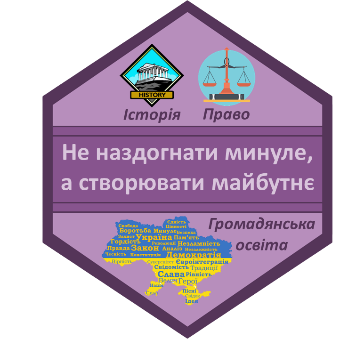 Розвиток одного напрямку неможливий без інших, тому досягнення у кожній галузі є суттєвими та актуальними не лише для цієї сфери
СУТЬ
Педагог будує освітній процес навколо знань та навичок, які є широко розповсюдженими (убіквітарними)
ВЧИТЕЛЬ ЗАБЕЗПЕЧУЄ РОЗУ-МІННЯ РОЗПОВСЮДЖЕНОСТІ З БОКУ УЧНІВ, ПОКАЗАТИ УНІВЕРСАЛЬНІСТЬ МАТЕРІАЛУ
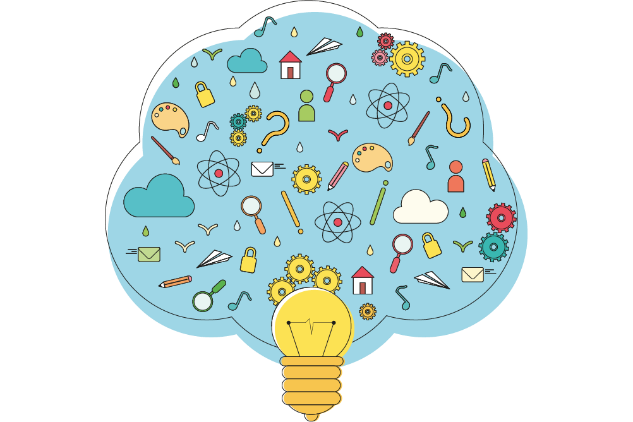 Розуміння практичного застосування у життєвих сферах
Формування наскрізних міжпредметних ліній та впровадження проєктного навчання
Усвідомлення необхідності знань і навичок, на засвоєння яких спрямовується урок
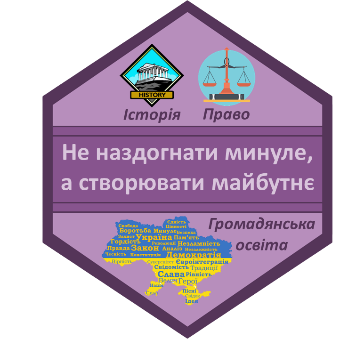 ЯК ЗАСТОСОВУВАТИ УБІКВІТАРНІСТЬ В ОСВІТНЬОМУ ПРОЦЕСІ?
ЯК ЗАСТОСОВУВАТИ УБІКВІТАРНІСТЬ В ОСВІТНЬОМУ ПРОЦЕСІ?
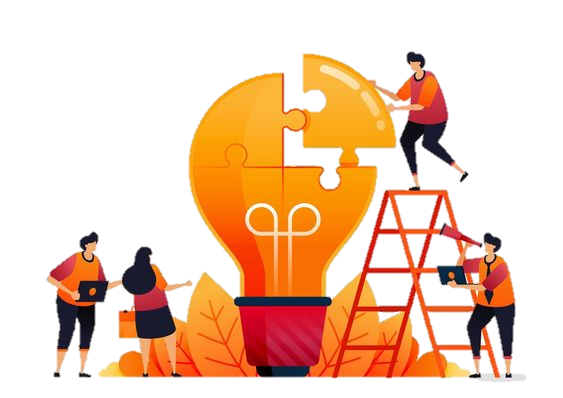 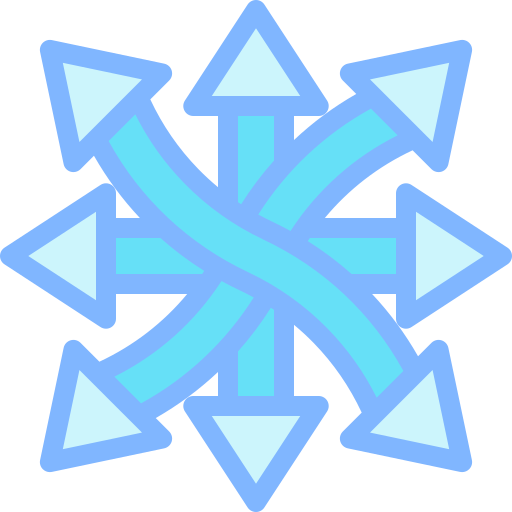 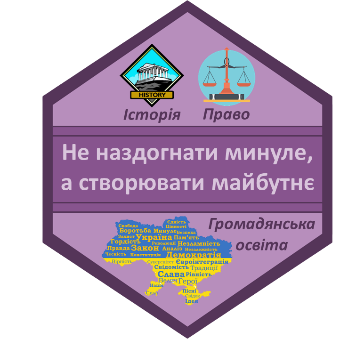 1. Визначте тему заняття і сформулюйте основні тези, які учням необхідно опрацювати
2. Розгляньте кожну тезу та при-близно визначте перелік сфер, у яких фігурує ця інформація
3. Підготуйте теми для дослідження, пов’язані з потрібними сферами, спрямовуючи питання так, щоб діти дійшли до потрібних знань
4. Озвучте тему на уроці і обговоріть з дітьми сфери застосування матеріалу
5. Складіть перелік сфер, для яких важливими є аспекти навчального матеріалу
6. Поділіть клас на групи і дослідіть кожну зі сфер
7. Презентація результатів діяльності учнів
8. Проведіть обговорення-узагальнення, підсумовуючи з учнями застосування навчальної інформації або навичок у різних сферах життя
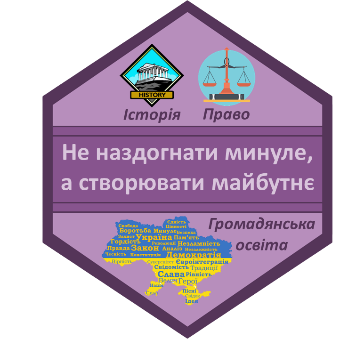 УБІКВІТАРНІСТЬ – ВАЖЛИВА РИСА ХХІ СТ.
!
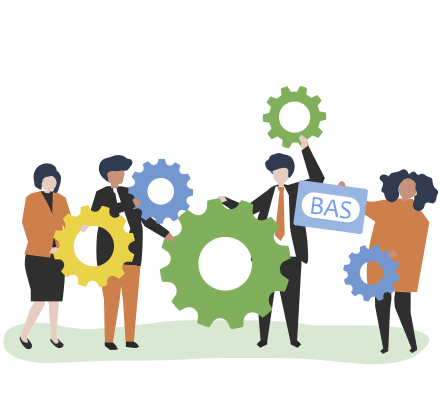 Інформація має безліч застосувань і є універсальною
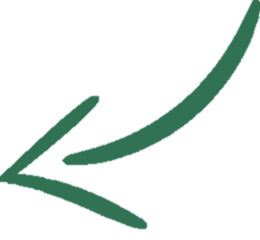 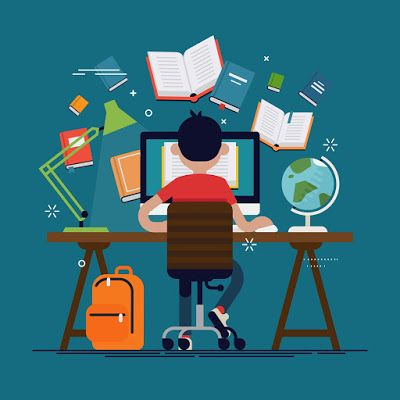 Учні стають універсальними, формуючи здатність реалізовувати свій потенціал незалежно від сфери діяльності